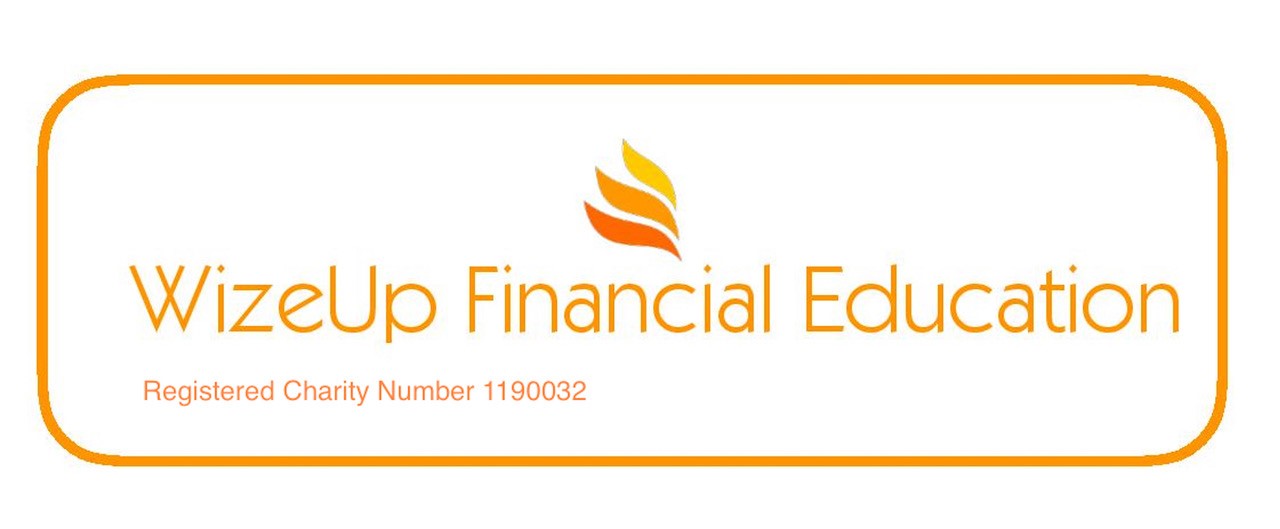 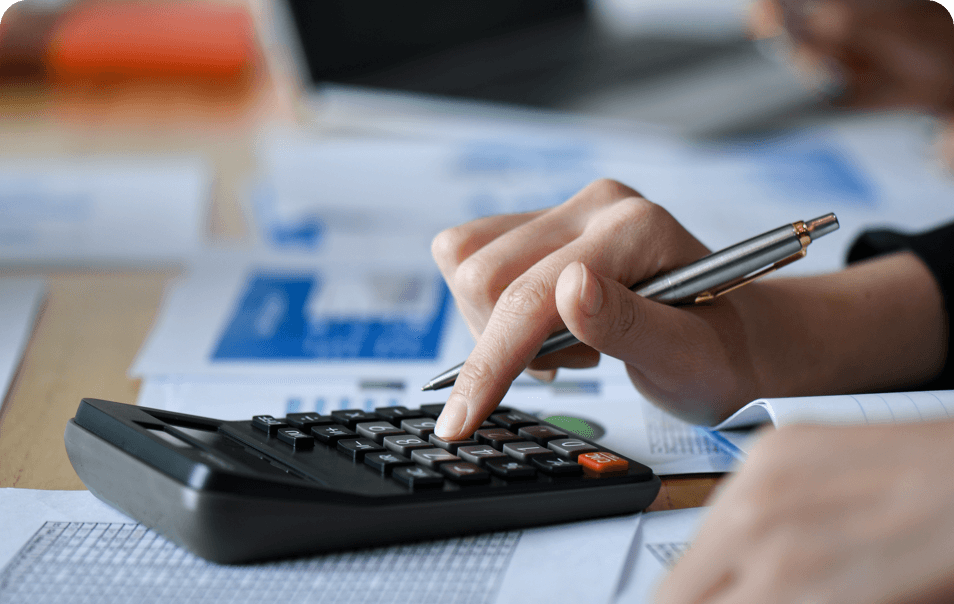 BUDGETING
Don’t leave it too late to start!
WizeUp Financial Education
WizeUp with Jack Petchey
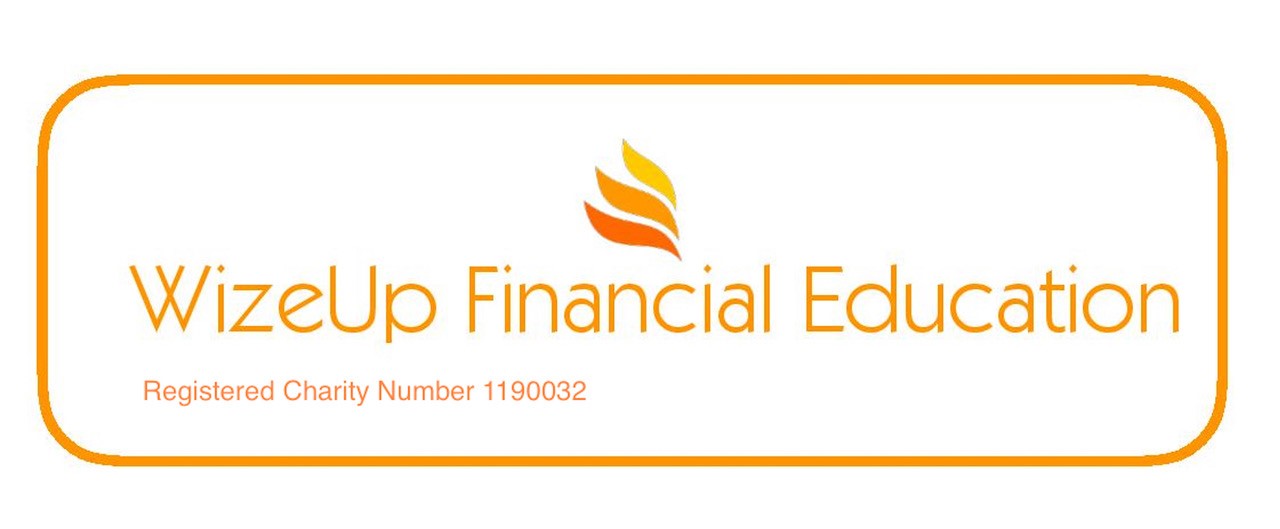 What is a Budget?
WizeUp Financial Education
WizeUp with Jack Petchey
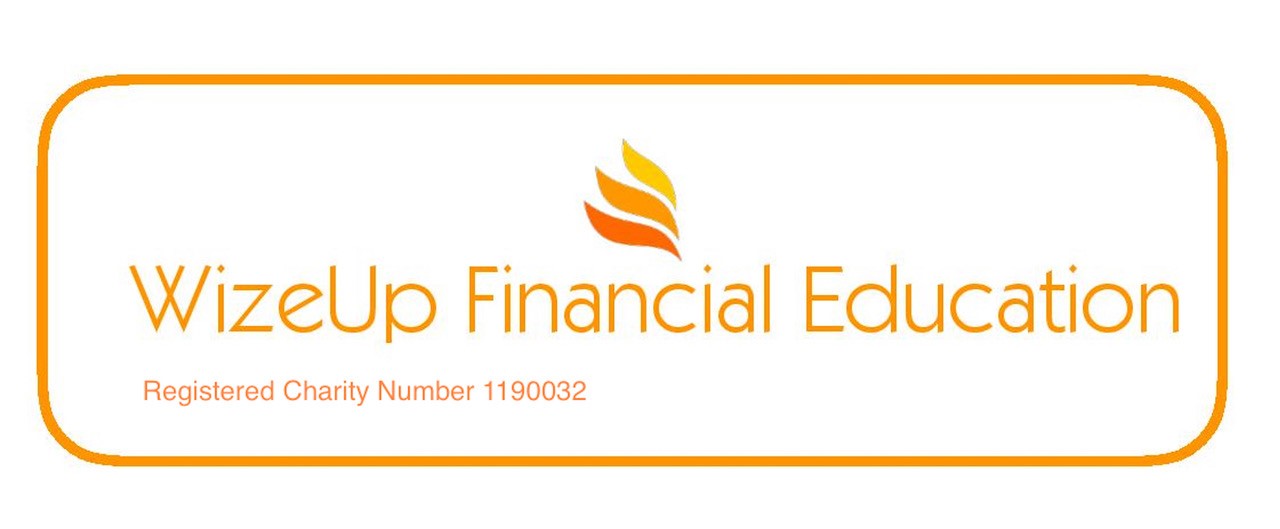 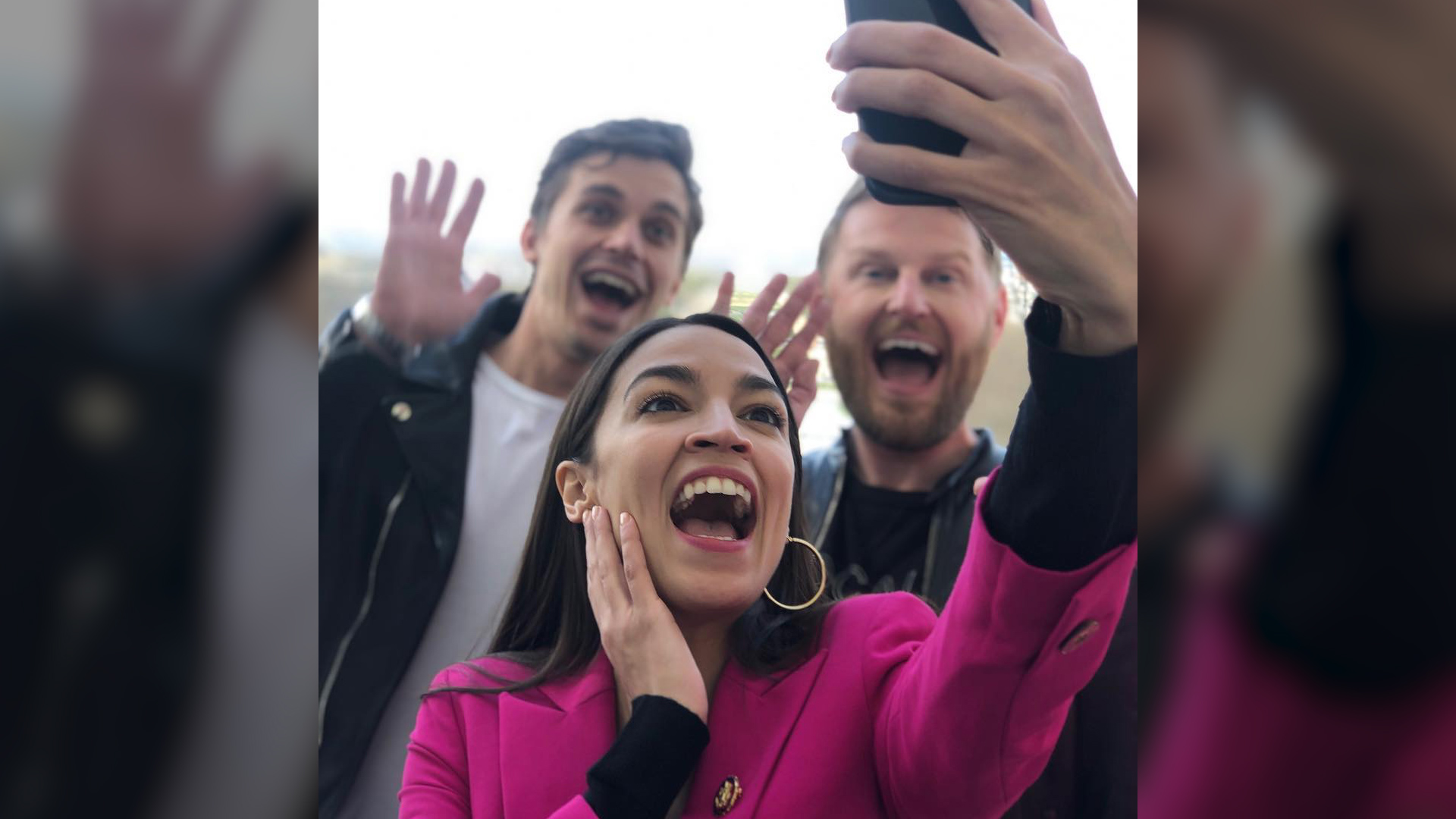 WizeUp Financial Education
WizeUp with Jack Petchey
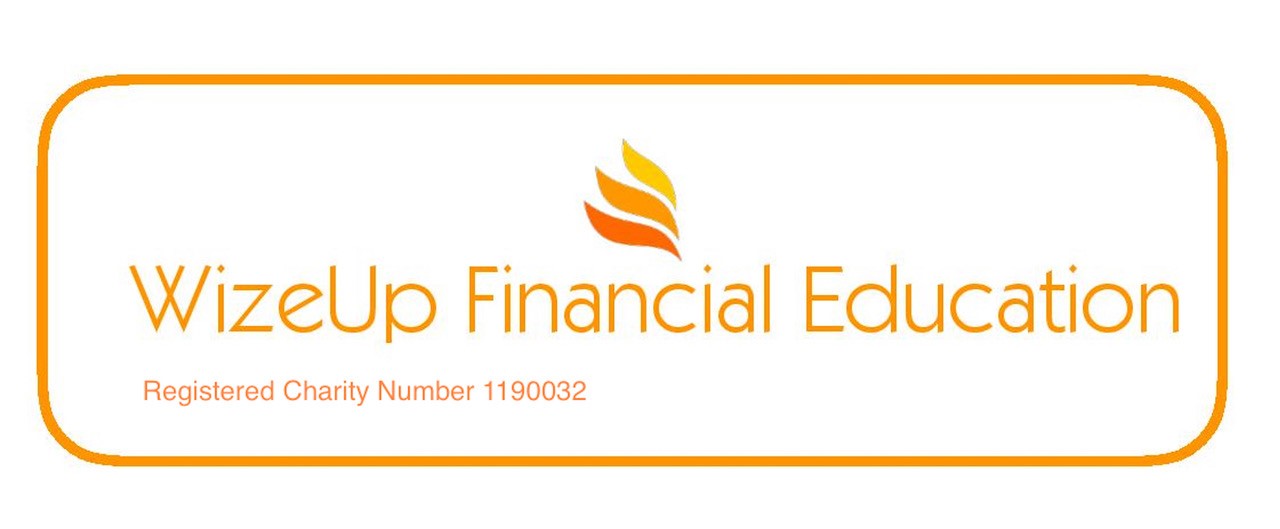 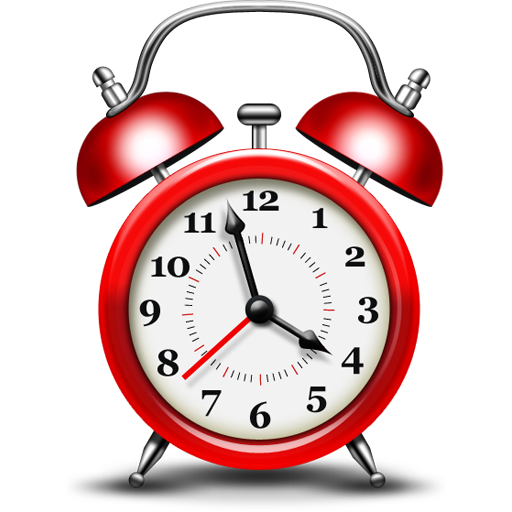 WizeUp Financial Education
WizeUp with Jack Petchey
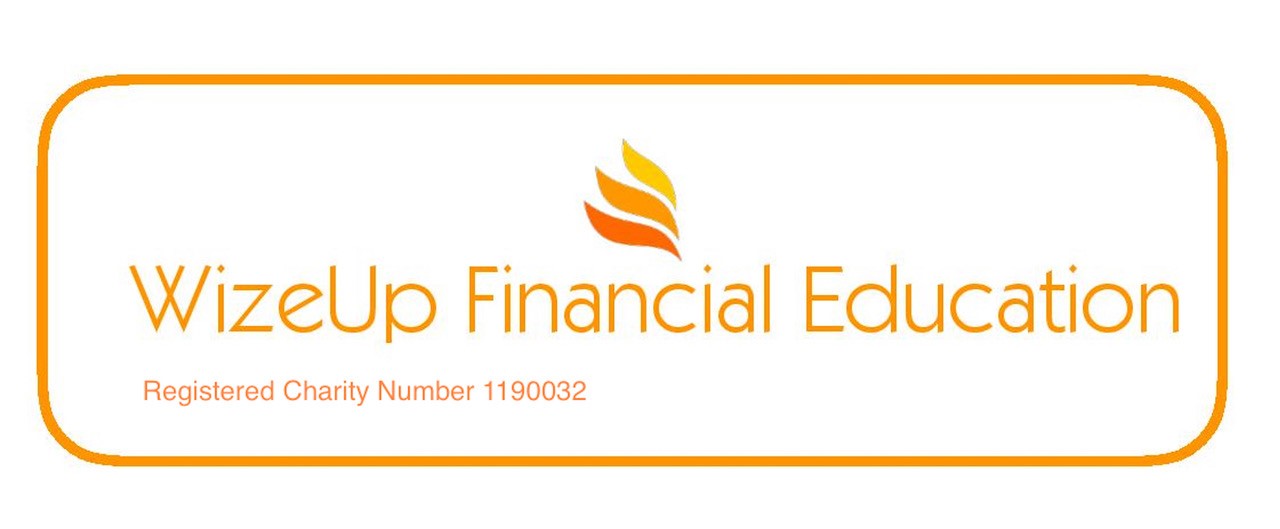 Stating the Obvious
a)    If income > expenses = ability to save
b)    If expenses > income = need to make a decision
WizeUp Financial Education
WizeUp with Jack Petchey
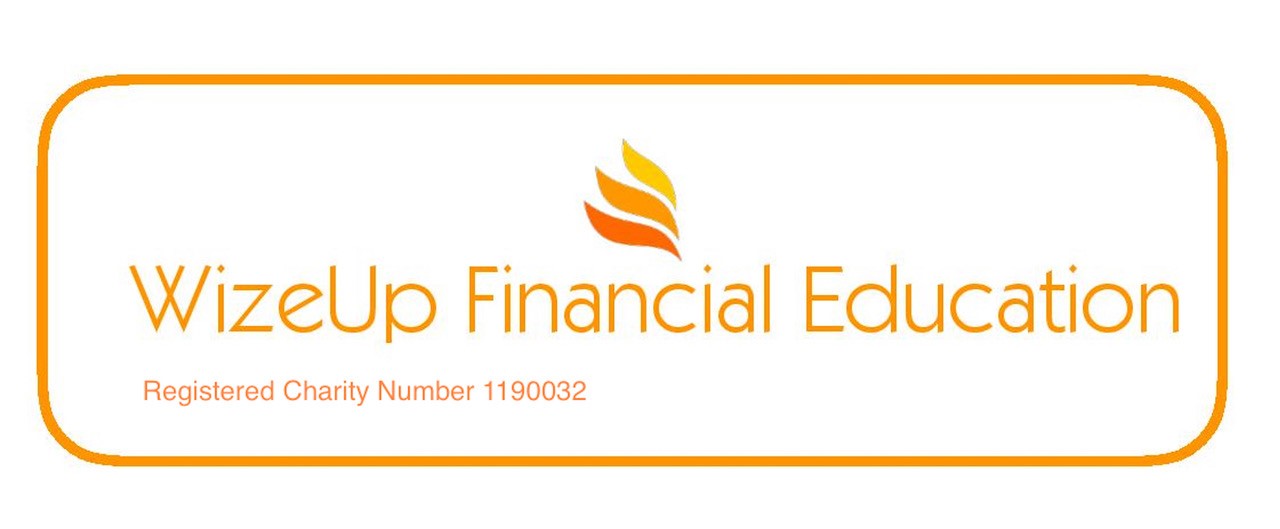 Simple Budget
List Income (monthly)
List priority outgoings (monthly)
Wages or salary
Loan
Grant
Rent
Fees
Bills
WizeUp Financial Education
WizeUp with Jack Petchey
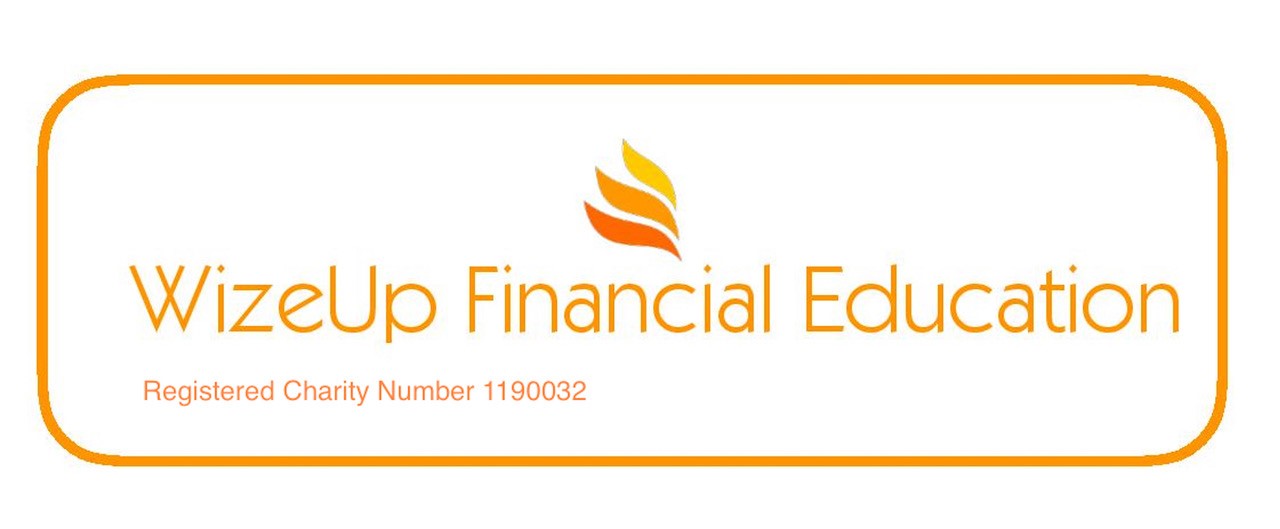 Money Saving Budget
Include as much detail as possible in order to avoid surprise expenses.
Set up an emergency fund to cover surprises.
Ensure that you budget for the fun stuff!
WizeUp Financial Education
WizeUp with Jack Petchey
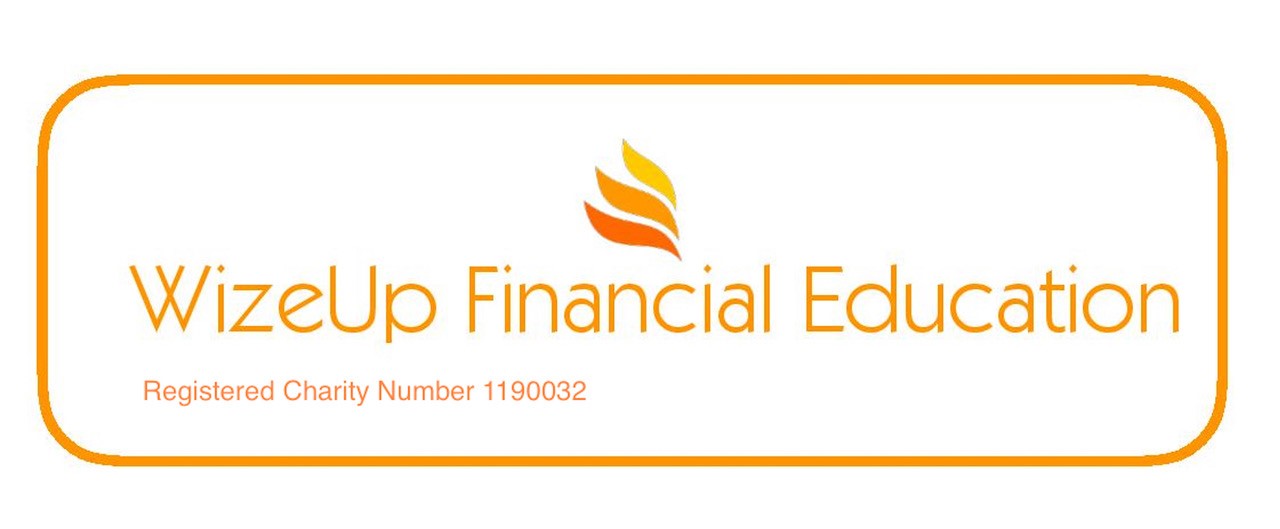 Money Saving Budget
List Income (Annual)
List necessary expenditure (Annual)
Student loan
Grant or bursary
Sponsorship
Scholarship
Parents contribution
Job income
Savings
Overdraft facility
Emergency fund
Rent
Tuition fees
Contents insurance
Travel
Laundry
Toiletries
Stationery
Minimum debt repayments
Food
Utilities
WizeUp Financial Education
WizeUp with Jack Petchey
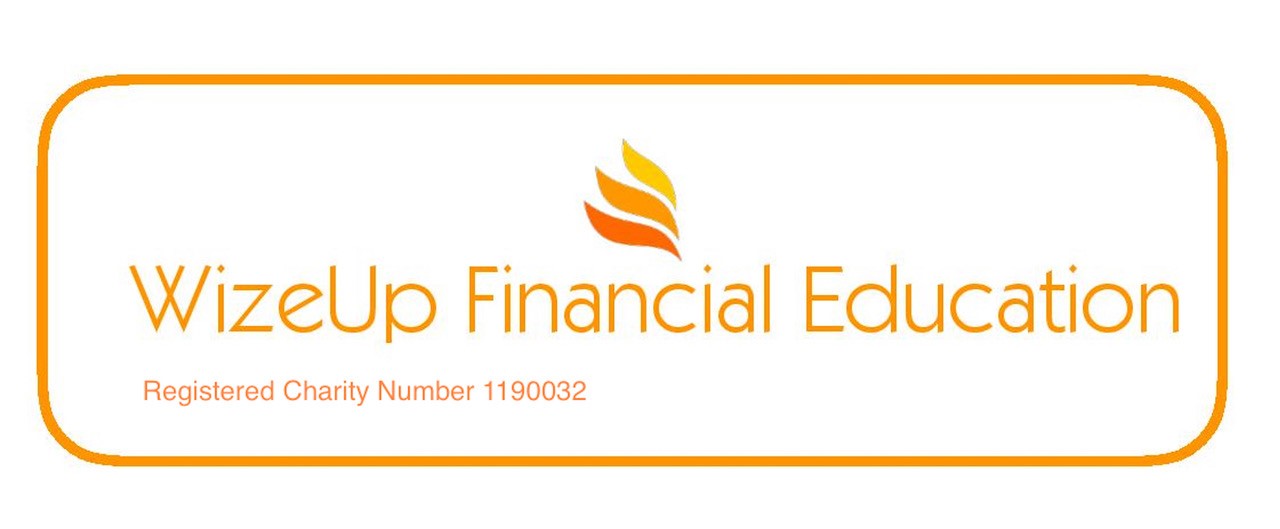 Prioritise
WizeUp Financial Education
WizeUp with Jack Petchey
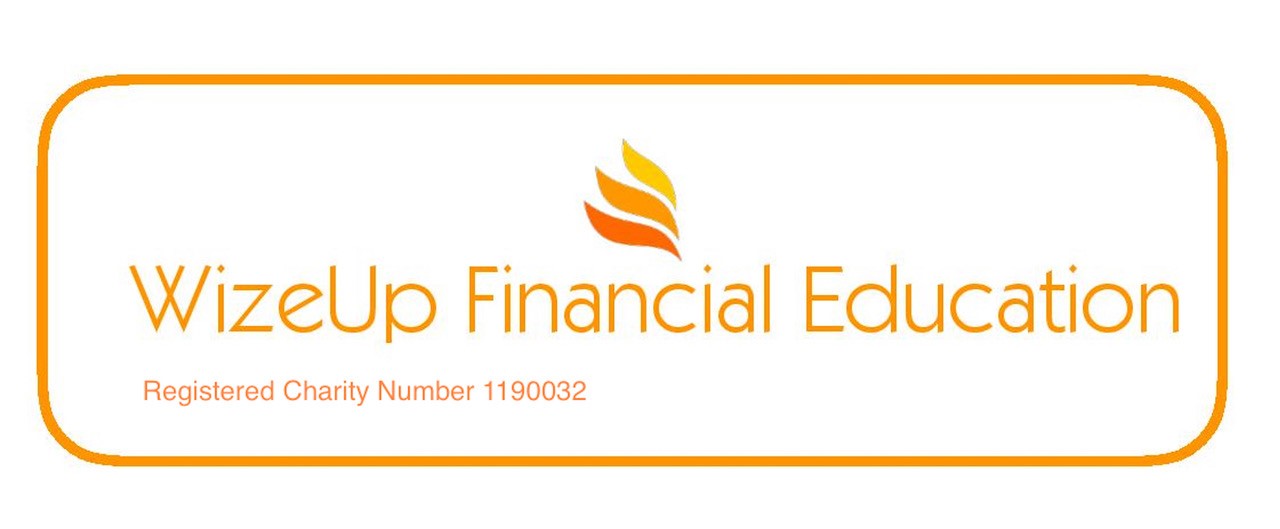 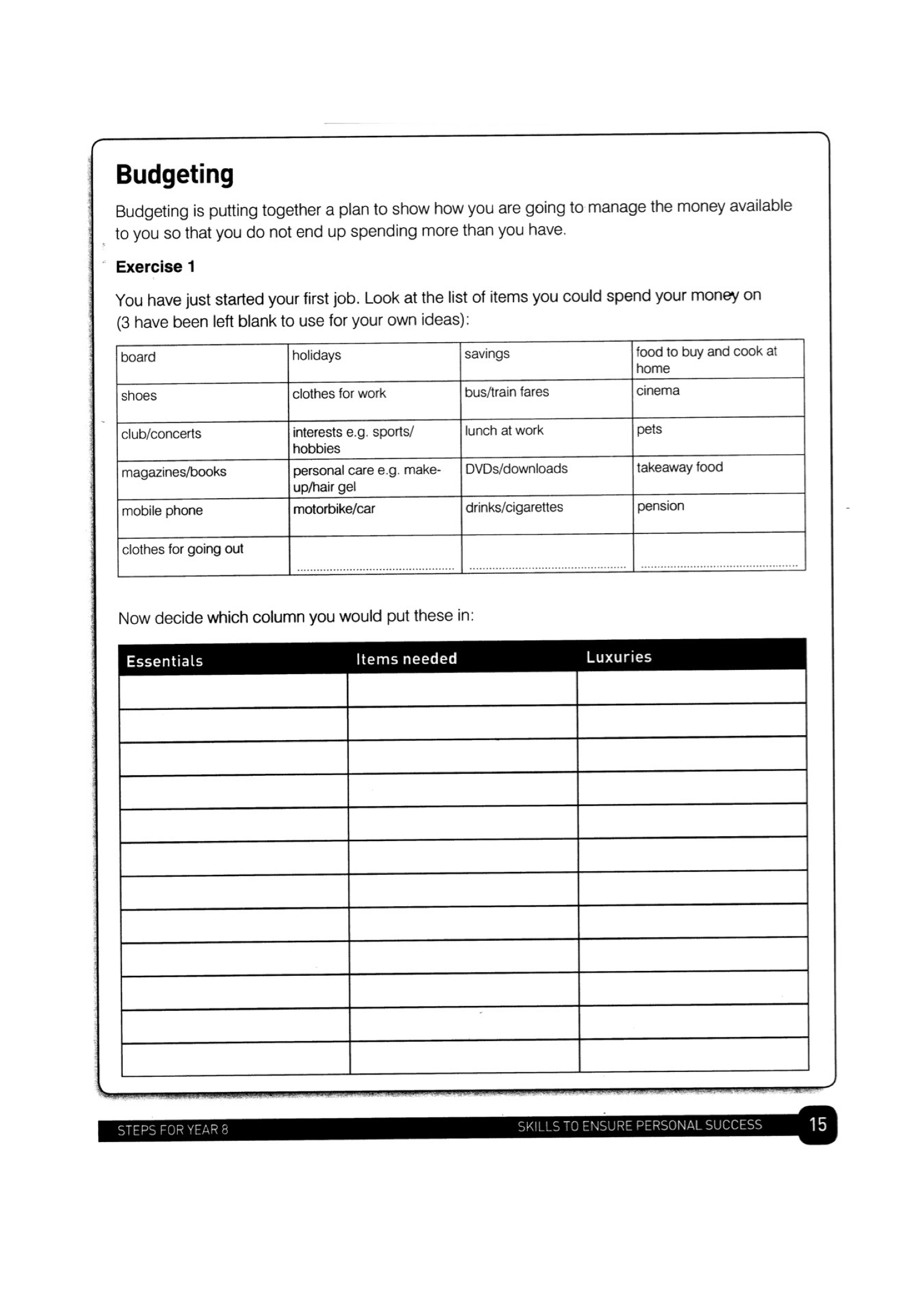 WizeUp Financial Education
WizeUp with Jack Petchey
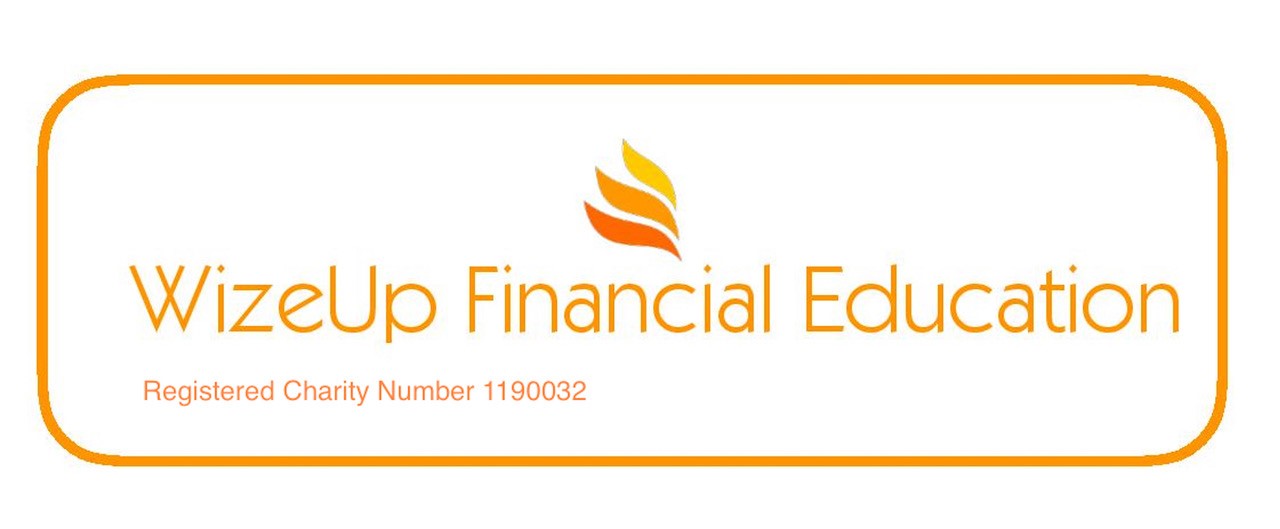 Cost Comparison
Monthly cost of a one bedroom flat:
WizeUp Financial Education
WizeUp with Jack Petchey
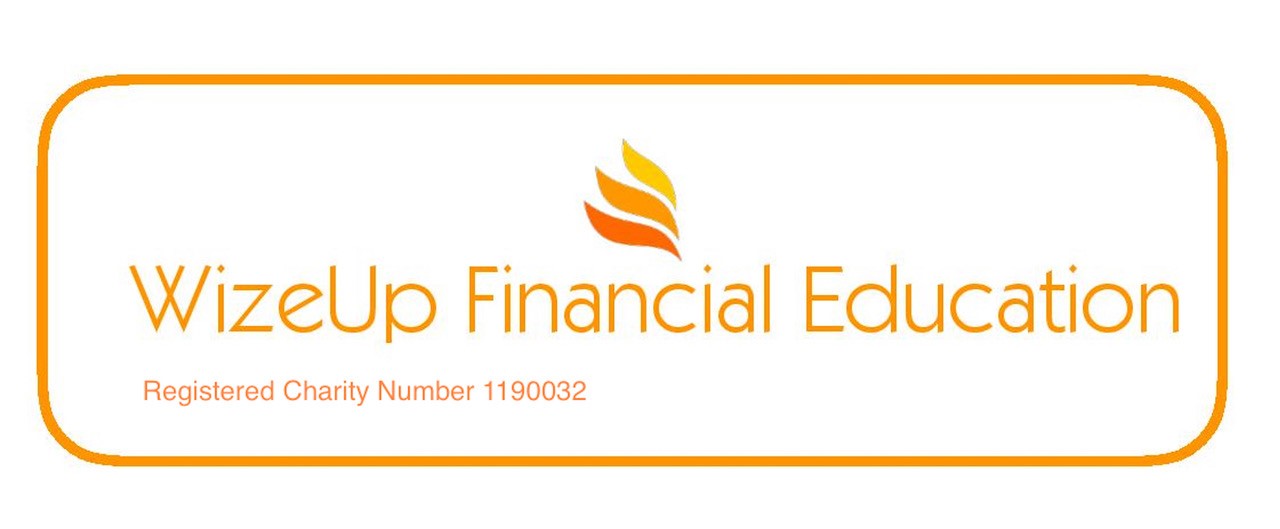 Cost Comparison
A small shop of identical products was carried out at different supermarkets
WizeUp Financial Education
WizeUp with Jack Petchey
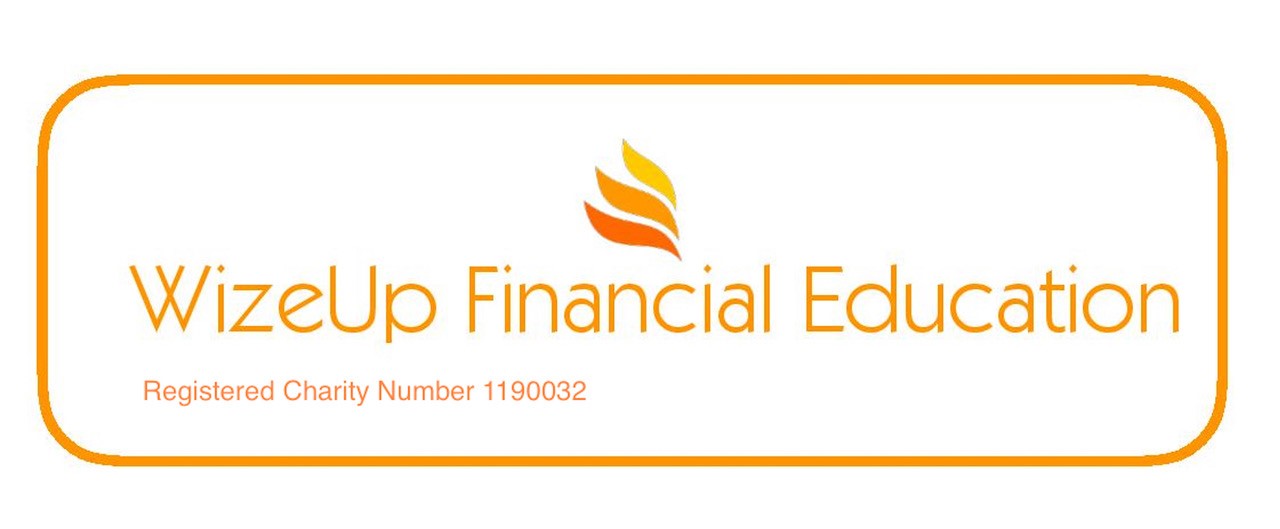 Cost Comparison
SIM only - At least 20gb data per month
WizeUp Financial Education
WizeUp with Jack Petchey
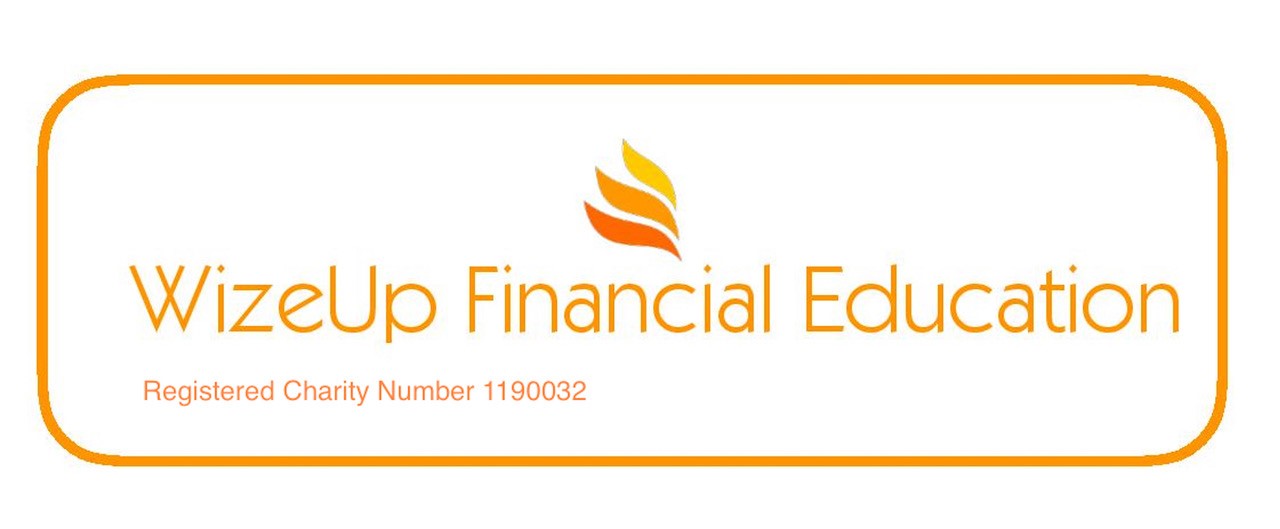 Money Saving Budget
WizeUp Financial Education
WizeUp with Jack Petchey
[Speaker Notes: Go through budget and how to annualise earnings or spending.]
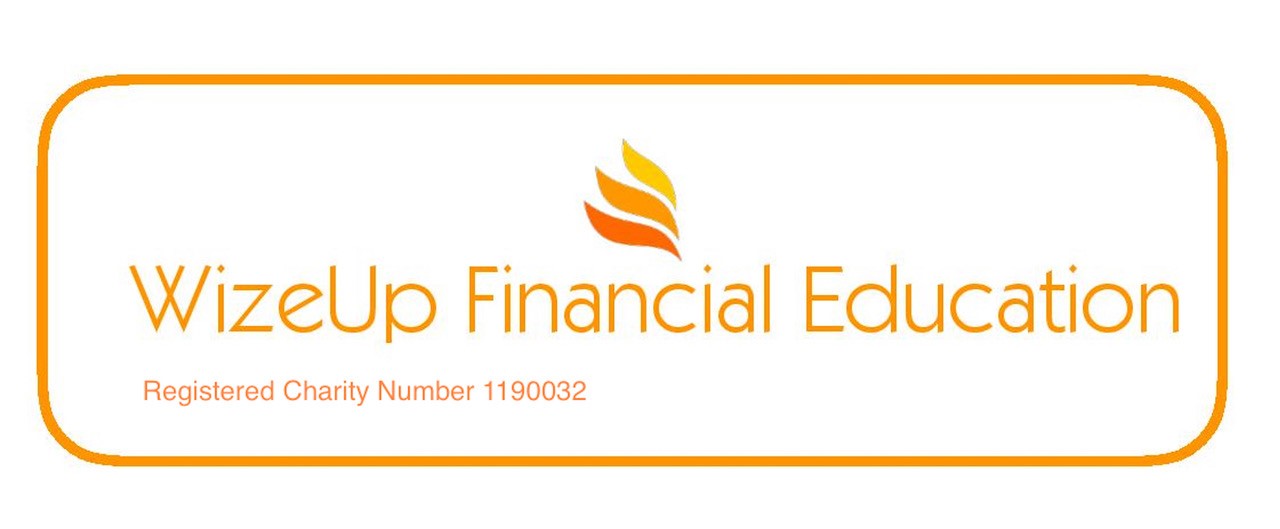 Money Saving Budget
Calculate the difference
If income > expenditure
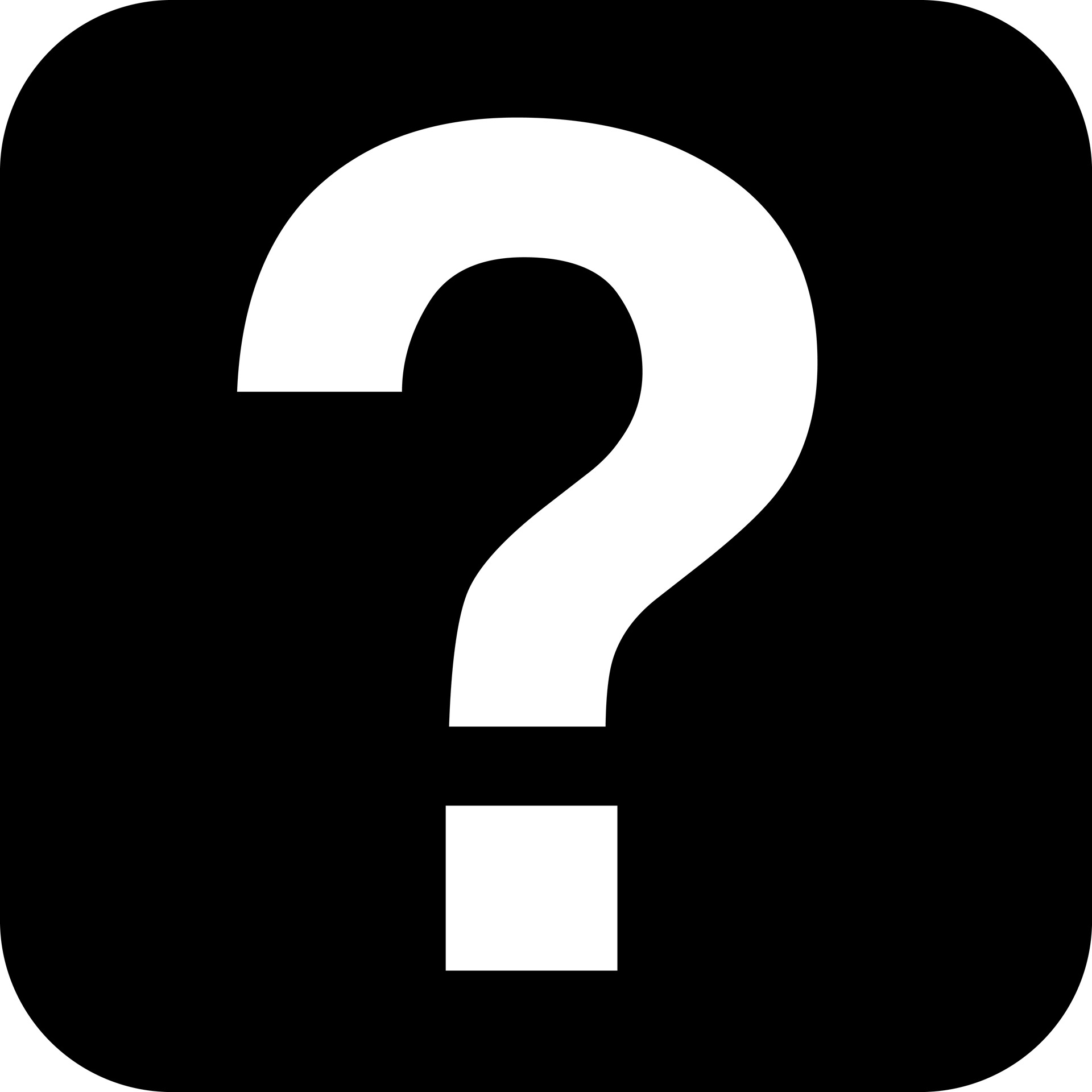 If expenditure > income
WizeUp Financial Education
WizeUp with Jack Petchey
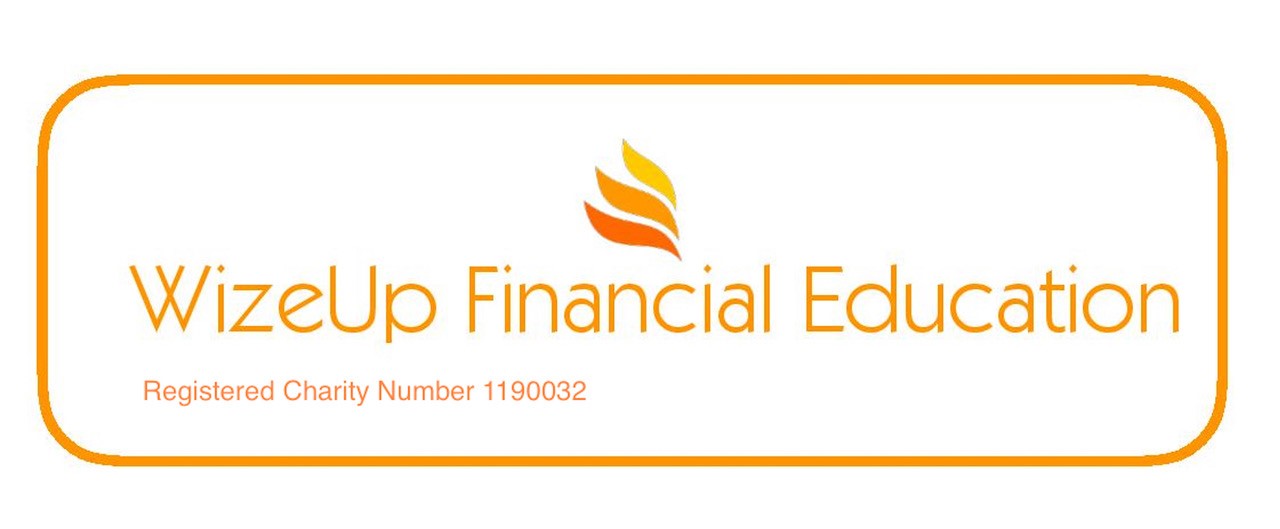 What If I Don’t?
You might muddle through but…
You are unlikely to be able to pay for unexpected events
You will be forced to borrow more money
Saving will be difficult
You will always be playing catch up
WizeUp Financial Education
[Speaker Notes: Discuss options if budget doesn’t add up
Earn more - spend less
Budget doesn’t have to add up to work]
[Speaker Notes: Film showing some first year university students discussing their budgets and ways to save money
Option to play budgeting games at end or do a quiz.]